welcome
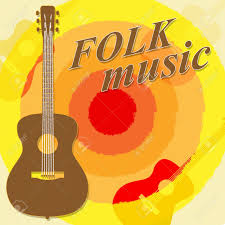 Introduction
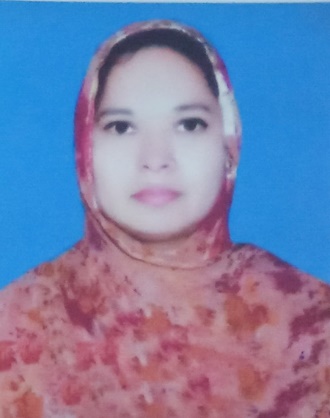 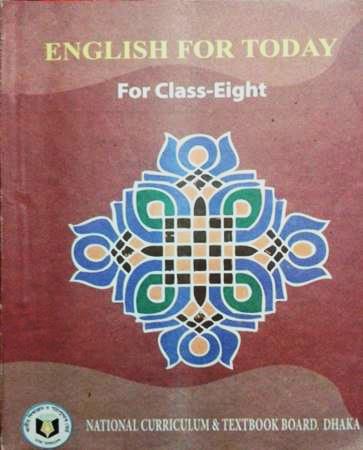 Musa. Rahima Akther
Asst. teacher
Khulna Engineering University School
Class 8 
English 1st paper
Look at the video:
Today’s lesson is  “Our folk songs”
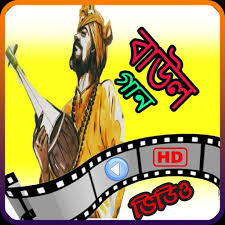 Unit: 1
Lesson: 01
Page: 30
Time: 50 minutes
“loke bole ho bole re ghor barhi vala na amar”
Learning outcomes 
At end the lesson, students will be able to –

Work in pairs;
Read and answer the questions;
Discuss in groups;
Write a paragraph by answering questions;
Kew words
folk
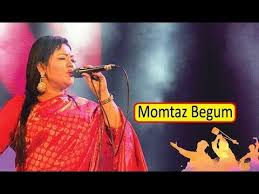 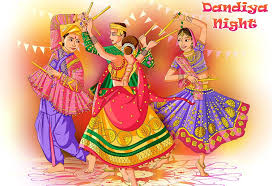 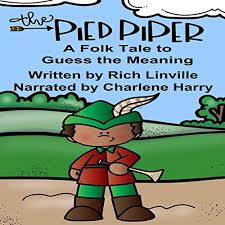 Folk tale
Folk song
Folk dance
Kew word
Musical instrument
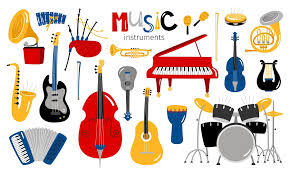 Instruments which are related to music.
Work in pairs
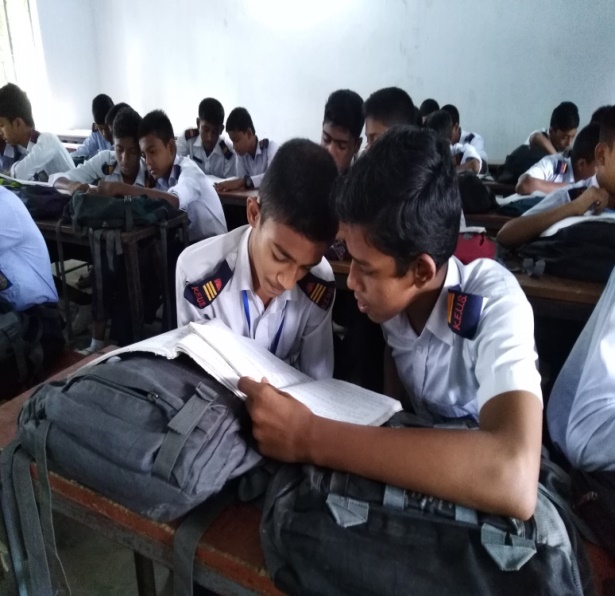 Look at the musical instruments
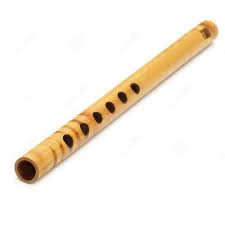 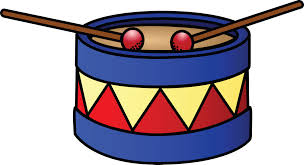 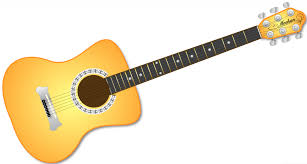 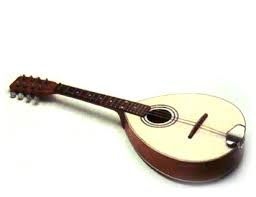 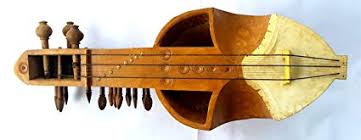 drum
bamboo flute
guitar
sarinda
dotara
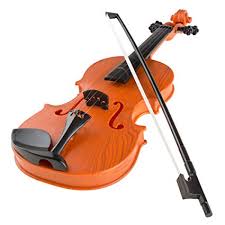 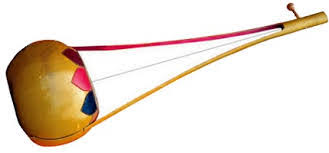 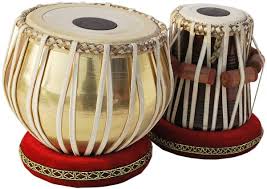 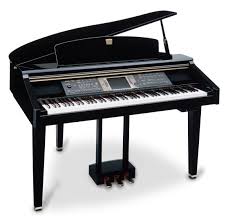 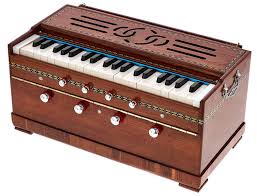 violin
ek-tara
harmonium
piano
tabla
1. Can you sing a song?
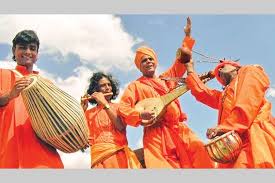 2. Can you play any of these musical instruments?
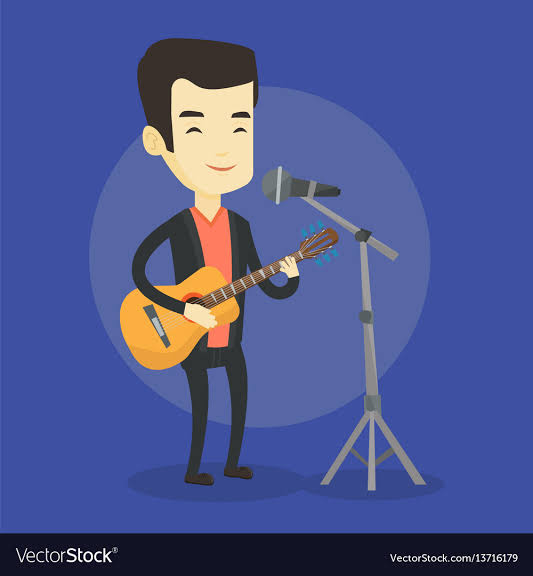 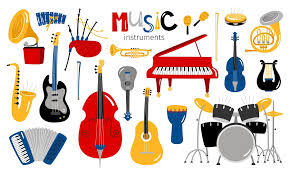 Do you know anybody who can play any of these instruments? Tell what you know about her/him.
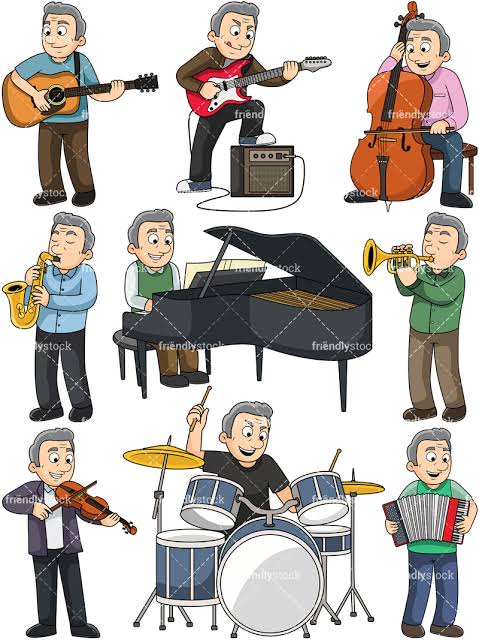 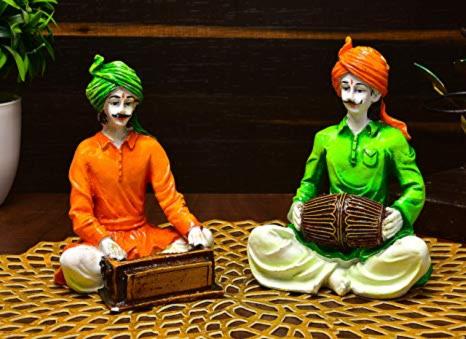 Read the text and answer the questions.
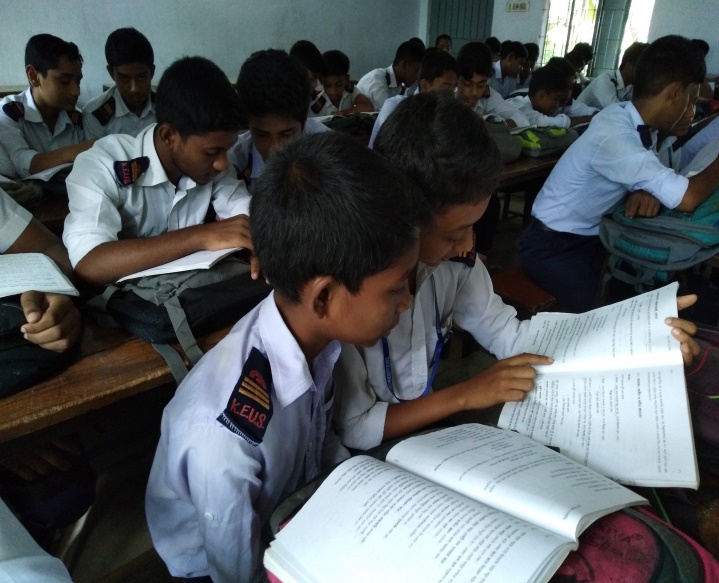 1. Who usually likes our folk songs?
2. Can you name some well known folk singers?
3. Do you like folk songs? If you do, who is your favourite folk singer? Which song or songs do you like most?
4. Look at the musical instruments in Activity A above and say which instruments go well with the folk songs.
5. Discuss in groups whether the modern instruments like guiter and the piano could be played with the folk songs?
1. Who usually likes our folk songs?
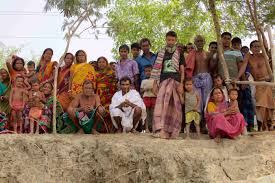 Common people usually like our folk songs.
1. Can you name some well known folk singers?
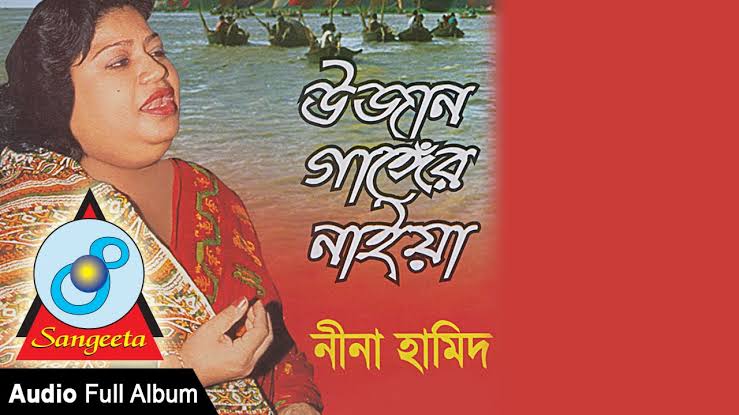 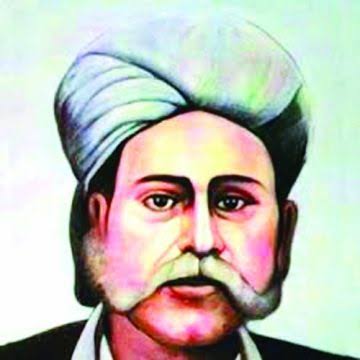 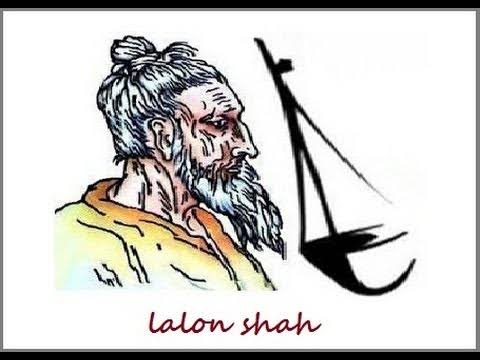 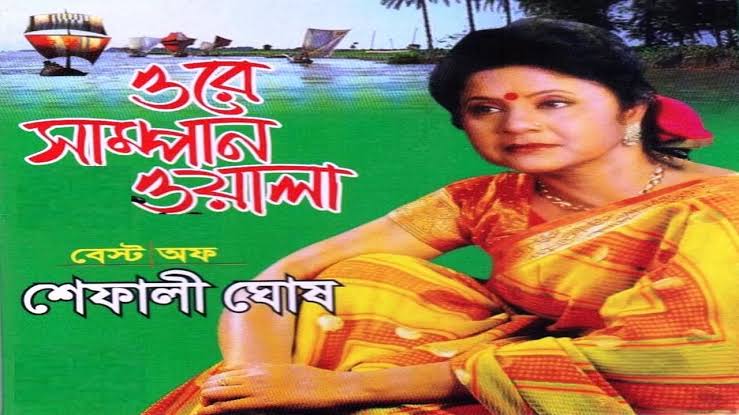 Lalon Shah
Shefali Ghos
Hason Raja
Nina Hamid
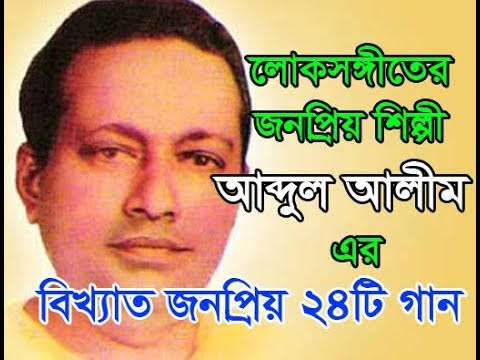 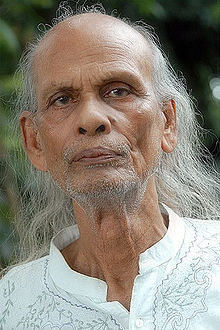 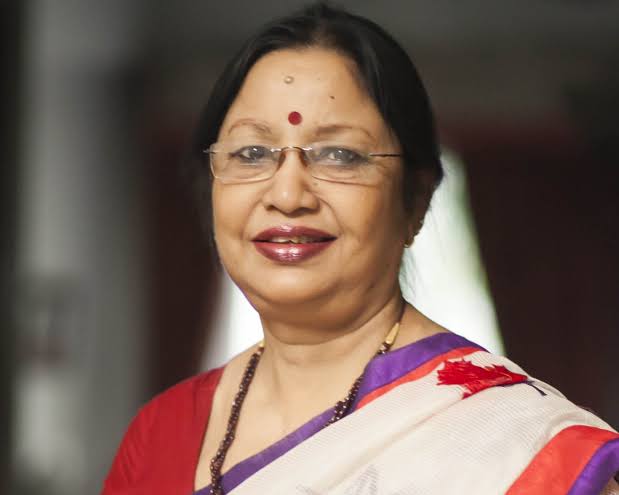 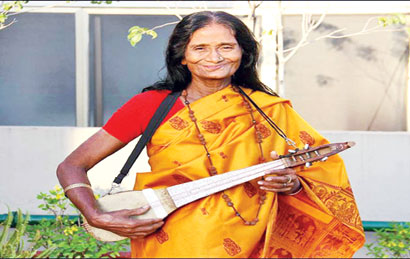 Abdul Alim
Ferdousi Rahman
Kangalini Sufia
Shah Abdul Karim
3. Do you like folk songs? If you do, who is your favourite folksinger? Which song or songs do you like most?
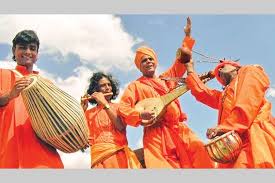 Look at the musical instruments in Activity A above and say which instruments go well with the folk songs?
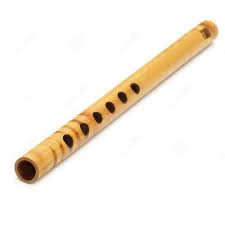 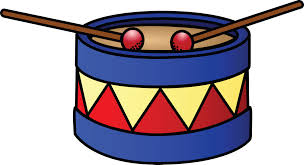 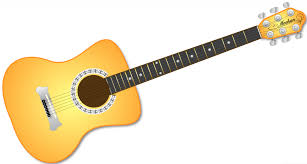 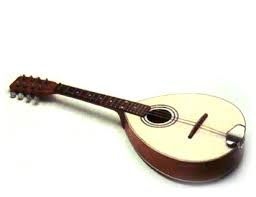 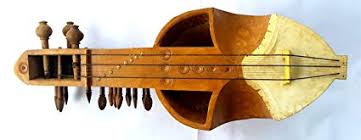 drum
bamboo flute
guitar
sarinda
dotara
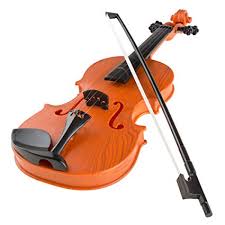 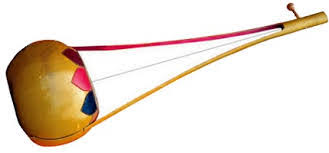 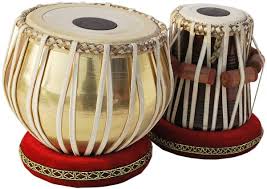 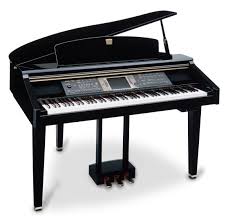 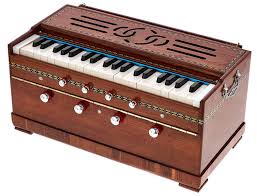 violin
ek-tara
harmonium
piano
tabla
Discuss in groups:
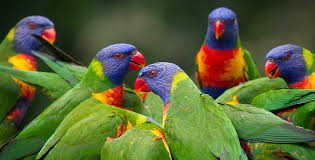 Discuss in groups whether the modern instruments like guiter and the piano could be played with the folk songs?
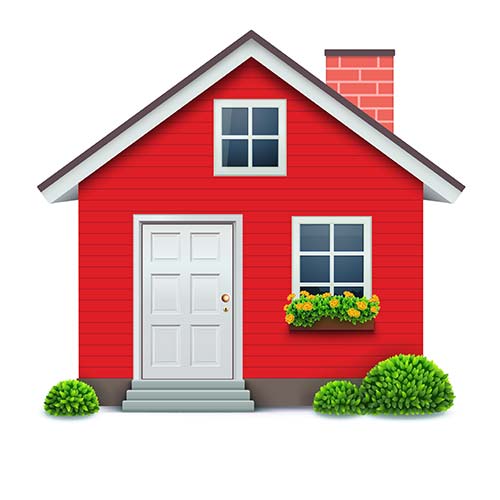 Home work
Do you want more or less programmes on folk songs on our TV channels? Why?/why not?
Thank you
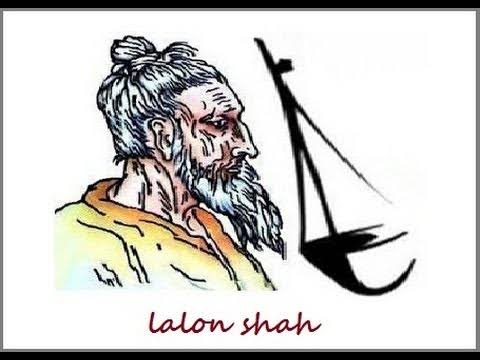